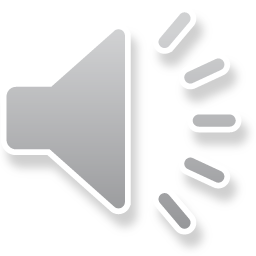 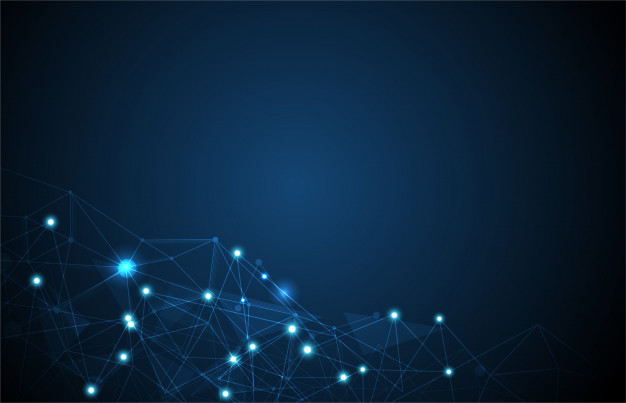 科技公司宣传PPT
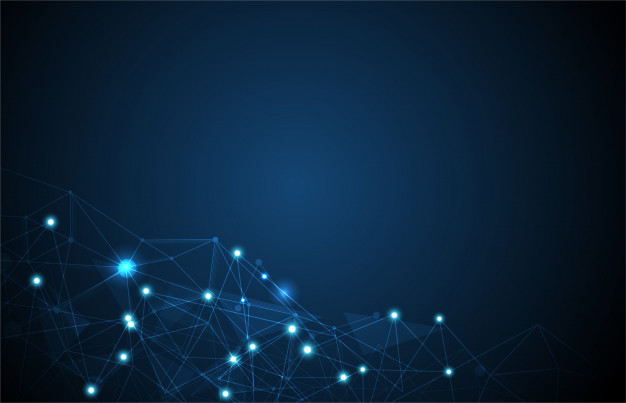 汇报人：xiazaii  时间：20XX.XX.XX
●公司介绍           ●企业简介          ●工作计划
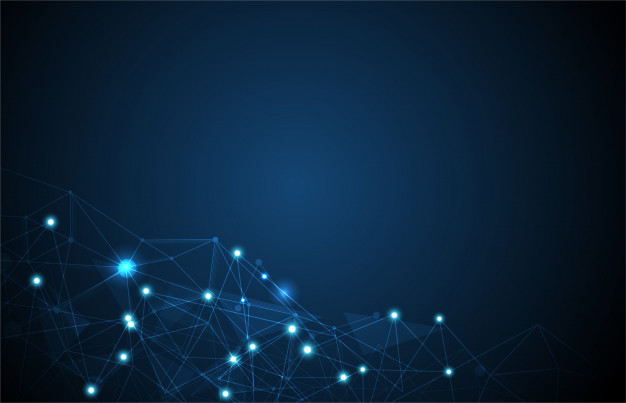 公司概况
01
02
服务项目
目  录
03
运营状况
CONTENTS
未来发展
04
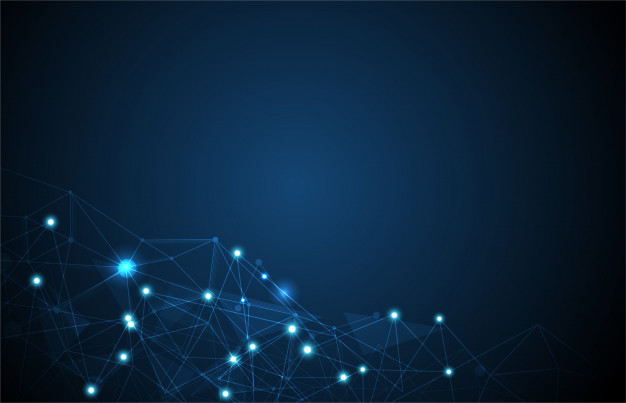 PART
01
公司概况
When a cigarette falls in love with a match,it is destined to be hurt.When a cigarette falls in love with a match,it is destined to be hurt.
公司概况
04
02
点击输入标题
01
03
点击输入标题
点击输入标题
公司概况
输入标题
输入标题
输入标题
输入标题
点击添加主要文字内容点击添加主要文字内容点击添加文字
点击添加主要文字内容点击添加主要文字内容点击添加文字
点击添加主要文字内容点击添加主要文字内容点击添加文字
点击添加主要文字内容点击添加主要文字内容点击添加文字
公司概况
输入标题
输入标题
输入标题
点击添加主要文字内容点击添加主要文字内容点击添加文字
点击添加主要文字内容点击添加主要文字内容点击添加文字
点击添加主要文字内容点击添加主要文字内容点击添加文字
点击输入适当文字内容
点击输入适当文字内容
点击输入适当文字内容
公司概况
狼一样的团队
点击添加主要文字内容点击添加主要文字内容点击添加文字
点击添加主要文字内容点击添加主要文字内容点击添加文字
点击添加主要文字内容点击添加主要文字内容点击添加文字
点击添加主要文字内容点击添加主要文字内容点击添加文字
输入标题
点击添加主要文字内容点击添加主要文字内容点击添加文字点击添加主要文字内容点击添加主要文字内容点击添加文字点击添加主要文字内容点击添加主要文字内容点击添加文字点击添加主要文字内容点击添加主要文字内容点击添加文字
输入标题
输入标题
输入标题
输入标题
公司概况
输入标题
输入标题
输入标题
输入标题
点击添加主要文字内容点击添加主要文字内容点击添加文字
点击添加主要文字内容点击添加主要文字内容点击添加文字
点击添加主要文字内容点击添加主要文字内容点击添加文字
点击添加主要文字内容点击添加主要文字内容点击添加文字
02
01
03
04
公司概况
2014年
9月
产品同时在线人数达100万
2013年
12月
产品获省科技进步奖
门户网站发布
公司年销售额达200万人民币
2012年
10月
研制成功自主产权品牌
2014年
5月
2015年
5月
2013年
8月
公司成立
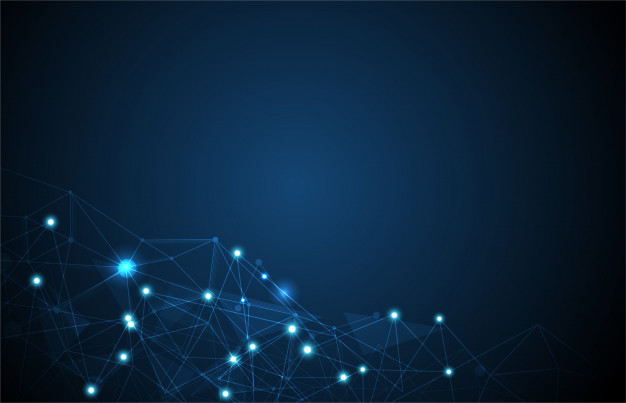 PART
02
服务项目
When a cigarette falls in love with a match,it is destined to be hurt.When a cigarette falls in love with a match,it is destined to be hurt.
服务项目
诚信铸就品质
       创新引领未来
远见力
决策力
感召力
企业理念是企业在持续经营和长期发展过程中，继承企业优良传统，适应时代要求，由企业家积极倡导，全体员工自觉实践，从而形成的代表企业信念、激发企业活力、推动企业生产经营的团体精神和行为规范。按照不同层次划分为精神文化型和组织制度型两类。
创新力
执行力
服务项目
稳重
专业
合作
目标
远见
创新
服务
独到
您的内容打在这里，或者通过复制您的文本后，在此框中选择粘贴，并选择只保留文字。您的内容打在这里，或者通过复制您的文本后您的内容打在这里。
服务项目
公司文化
以人为本
此处添加详细文本描述，建议与标题相关并符合整体语言风格
企业文化： 诚信、踏实、优质、一流！
勇于创新
此处添加详细文本描述，建议与标题相关并符合整体语言风格
精益求精
此处添加详细文本描述，建议与标题相关并符合整体语言风格
服务项目
品牌价值
品牌1
此处添加详细文本描述，建议与标题相关并符合整体语言风格
品牌2
此处添加详细文本描述，建议与标题相关并符合整体语言风格
品牌3
此处添加详细文本描述，建议与标题相关并符合整体语言风格
品牌4
此处添加详细文本描述，建议与标题相关并符合整体语言风格
品牌5
此处添加详细文本描述，建议与标题相关并符合整体语言风格
服务项目
专注专业
精诚协作
开放成长
在此录入上述图片的综合分析说明，在此录入上述图片的综合分析说明，在此录入上述图片的综合分析说明。
在此录入上述图片的综合分析说明，在此录入上述图片的综合分析说明，在此录入上述图片的综合分析说明。
在此录入上述图片的综合分析说明，在此录入上述图片的综合分析说明，在此录入上述图片的综合分析说明。
服务项目
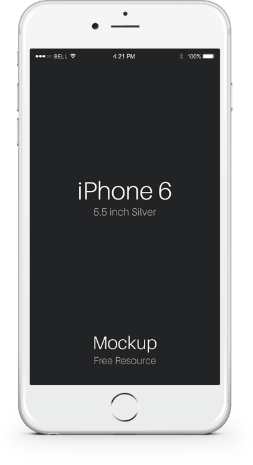 点击添加主要文字内容点击添加主要文字内容点击添加文字
点击添加主要文字内容点击添加主要文字内容点击添加文字
点击添加主要文字内容点击添加主要文字内容点击添加文字
点击添加主要文字内容点击添加主要文字内容点击添加文字
输入标题
输入标题
输入标题
点击添加主要文字内容点击添加主要文字内容点击添加文字
点击添加主要文字内容点击添加主要文字内容点击添加文字
点击添加主要文字内容点击添加主要文字内容点击添加文字
1
2
3
4
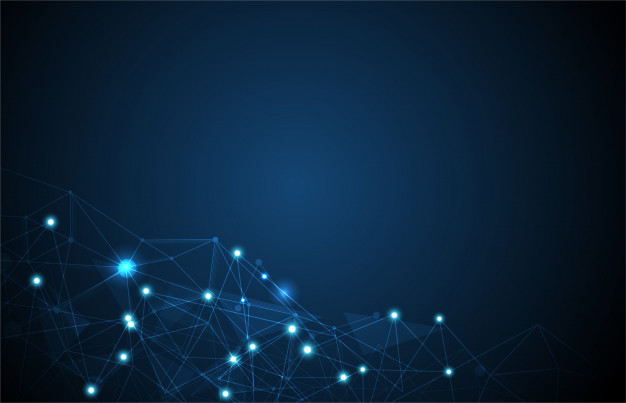 PART
03
运营状况
When a cigarette falls in love with a match,it is destined to be hurt.When a cigarette falls in love with a match,it is destined to be hurt.
运营状况
输入标题
输入标题
输入标题
输入标题
点击添加主要文字内容点击添加主要文字内容点击添加文字
点击添加主要文字内容点击添加主要文字内容点击添加文字
点击添加主要文字内容点击添加主要文字内容点击添加文字
点击添加主要文字内容点击添加主要文字内容点击添加文字
运营状况
1
点击输入标题
点击输入文字信息点击输入文字信息点击输入文字信息点击输入文字信息点击输入文字信息
点击输入标题
2
点击输入文字信息点击输入文字信息点击输入文字信息点击输入文字信息点击输入文字信息
3
点击输入标题
添加标题
点击输入文字信息点击输入文字信息点击输入文字信息点击输入文字信息点击输入文字信息
4
点击输入标题
点击输入文字信息点击输入文字信息点击输入文字信息点击输入文字信息点击输入文字信息
运营状况
添加标题
添加标题
请在这里输入段落文本内容请在这里输入段落文本内容
请在这里输入段落文本内容请在这里输入段落文本内容
添加标题
添加标题
添加标题
请在这里输入段落文本内容请在这里输入段落文本内容
请在这里输入段落文本内容请在这里输入段落文本内容
添加标题
添加标题
请在这里输入段落文本内容请在这里输入段落文本内容
请在这里输入段落文本内容请在这里输入段落文本内容
运营状况
线下门店
这里输入产品形式的简介这里输入产品形式的简介这里输入产品形式的简介这里输入产品形式的简介这里输入产品形式的简介里输入产品形式的简介这里输入产品形式的简介这里输入产品形式的简介这里输入产品形式的简介里输入产品形式的简介。

这里输入产品形式的简介这里输入产品形式的简介这里输入产品形式的简介这里输入产品形式的简介这里输入产品形式的简介里输入产品形式的简介。
手机APP
电脑客户端
运营状况
利用QQ空间来进行的传播，达到广告目的。
利用微信朋友圈间的传播，达到广告目的。
利用新浪微博来进行传播，达到广告目。
利用网络论坛来进行传播，达到广告目的。
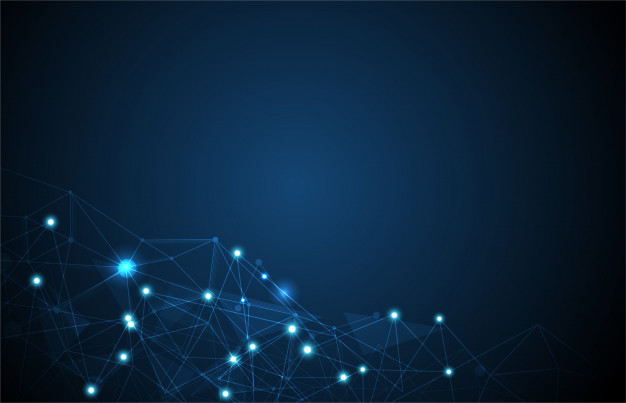 PART
04
未来发展
When a cigarette falls in love with a match,it is destined to be hurt.When a cigarette falls in love with a match,it is destined to be hurt.
未来发展
1
请在这里输入您的文字，这里输入您的文字。
添加标题
2
请在这里输入您的文字，这里输入您的文字。
3
请在这里输入您的文字，这里输入您的文字。
4
请在这里输入您的文字，这里输入您的文字。
5
请在这里输入您的文字，这里输入您的文字。
6
请在这里输入您的文字，这里输入您的文字。
未来发展
01
02
企业使命
企业宗旨
开扩、创新、服务、服务、再服务
诚信、实惠、原创、原创、再原创
03
04
企业文化
经营理念
敬业、团结、开扩、求实
以为经营钻石为理念、打造行业最具影响力的管理系统软件。
未来发展
8000
培育8000家门店，服务3000万居民
体系解读
个门店
民通：疏通社区的资金流、信息流、物流阻碍，提供一体化社区服务，就是实践居民对美好生活的向往！

商通：经济拉动增长，促进产业融合，催生新型商业业态！

政通：就业大平台，社区大数据，成为市场经济下的政府好帮手！
500
新建500个服务中心，服务2万家门店
个服务中心
16
开设16个控股子公司，实施管理运营
个子公司
未来发展
60%
40%
35%
25%
20%
全年总额
22500000元
计划1
600万
计划2
300万
计划3
450万
计划4
400万
计划4
500万
未来发展
这里输入产品形式的简介这里输入产品形式的简介这里输入产品形式的简介这里输入产品形式的简介这里输入产品形式的简介里输入产品形式的简介这里输入产品形式的简介这里输入产品形式的简介。

这里输入产品形式的简介这里输入产品形式的简介这里输入产品形式的简介这里输入产品形式的简介这里输入产品形式的简介里输入产品形式的简介。
未来发展
细分市场
此处添加详细文本描述，建议与标题相关并符合整体语言风格
本地市场
此处添加详细文本描述，建议与标题相关并符合整体语言风格
高端市场
此处添加详细文本描述，建议与标题相关并符合整体语言风格
周边市场
此处添加详细文本描述，建议与标题相关并符合整体语言风格
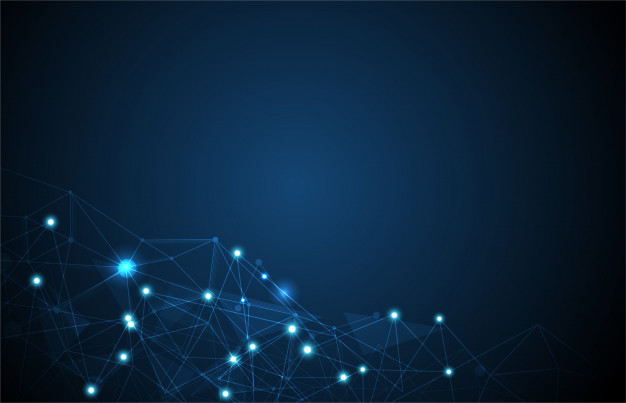 感谢各位观看
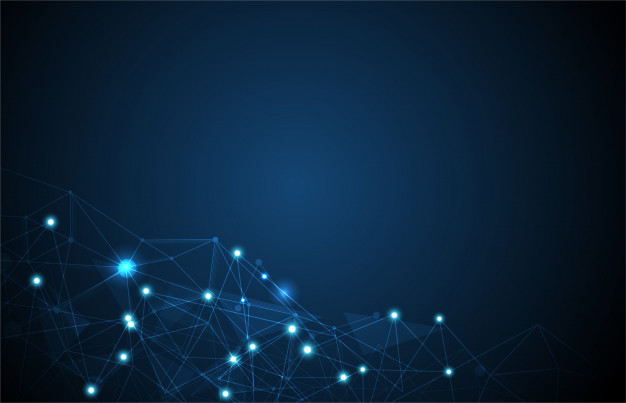 汇报人：xiazaii  时间：20XX.XX.XX
●公司介绍           ●企业简介          ●工作计划